СИСТЕМ    ДВИЈЕ     ЛИНЕАРНЕ     ЈЕДНАЧИНЕ  СА    ДВИЈЕ    НЕПОЗНАТЕ
-   систематизација   теме   -
Задатак -1
На крају школске године ученици деветог разреда су продавали своје уџбенике и   књиге за лектиру.   Сви уџбеници су продавани по једној       цијени   а    лектире по другој.  
 
Милан је продао 4 уџбеника али је купио за читање 3 лектире и зарадио 7 КМ.
 
Коле  је продао 5 уџбеника и 2 лектире и зарадио 26 КМ. 

Како је прошао Петар који је продао 3 уџбеника а купио 4 лектира?
ЗАДАЋА: 	Збирка задатака
Страна 96  	Задатак 	546 		Ријешити на три поз. начина
 
Страна 95 	*Задатак 542 г)	Није обавезно

Страна 98 	*Задатак 570 		Није обавезан
Хвала   на   пажњи
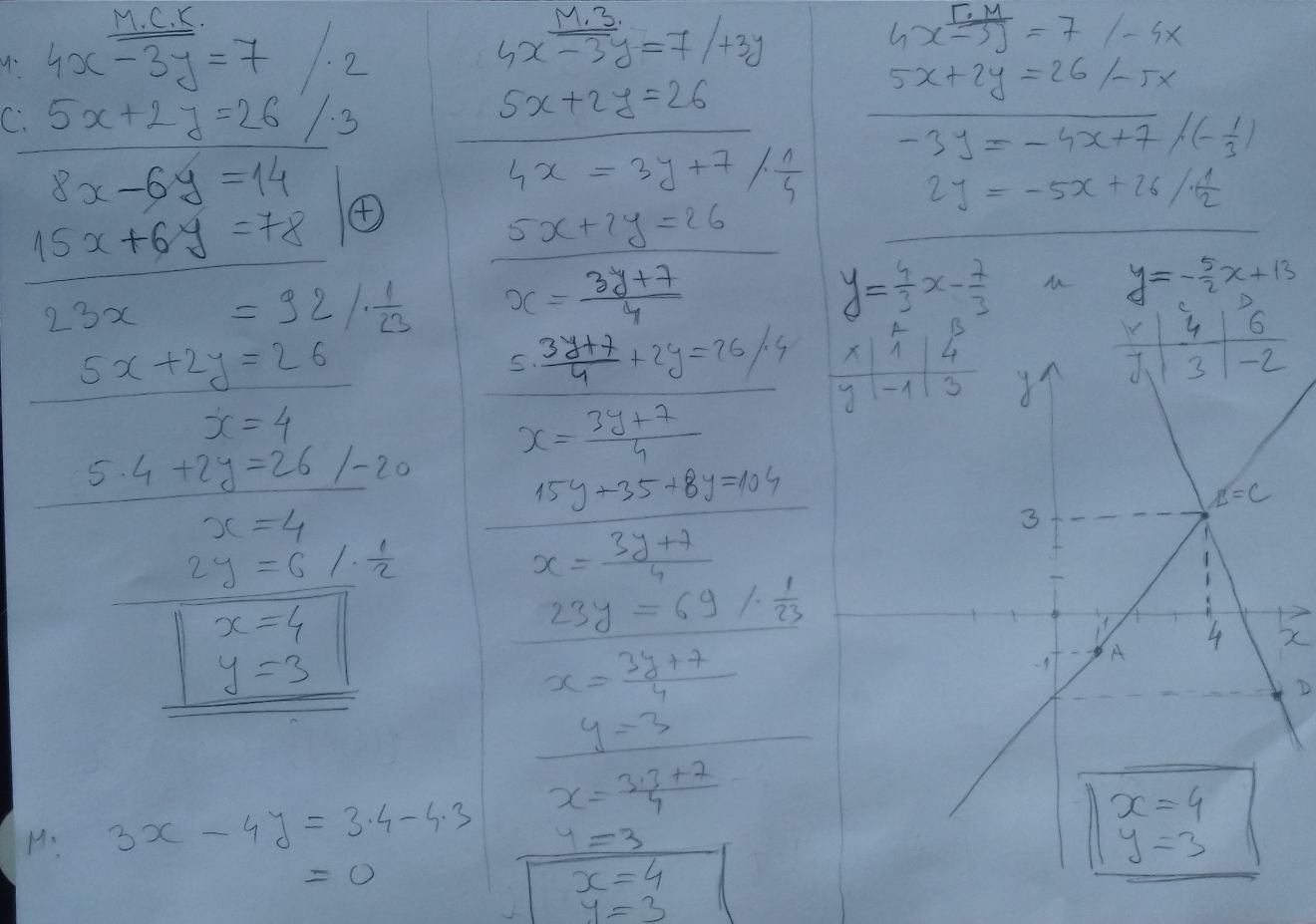 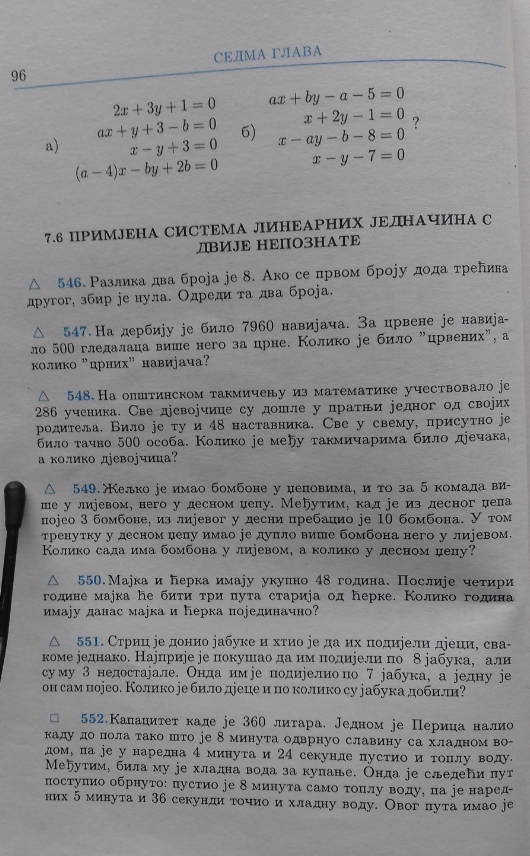 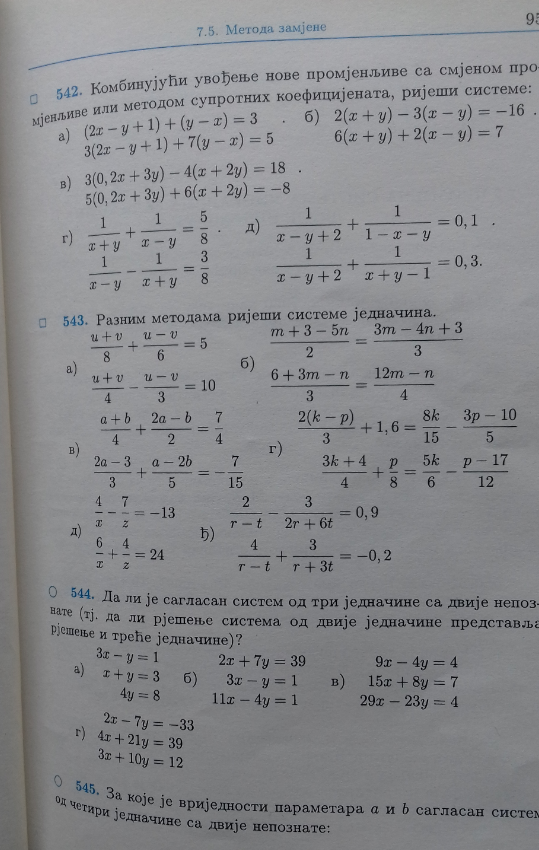 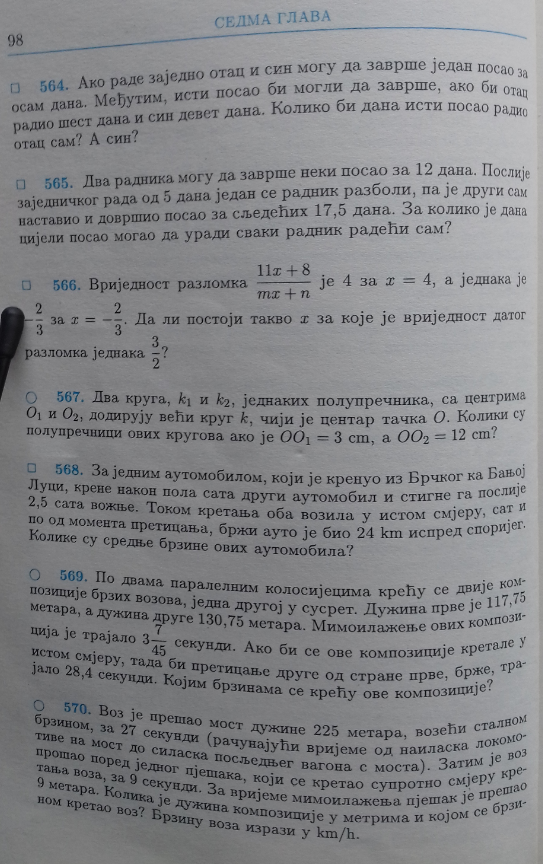 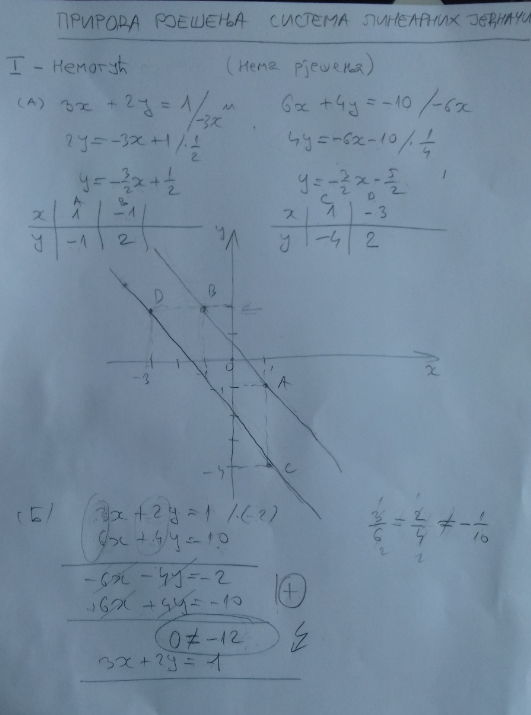 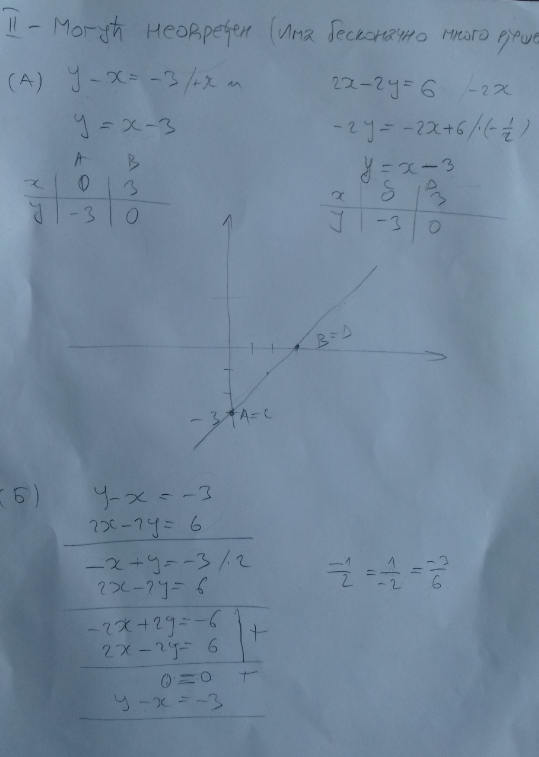 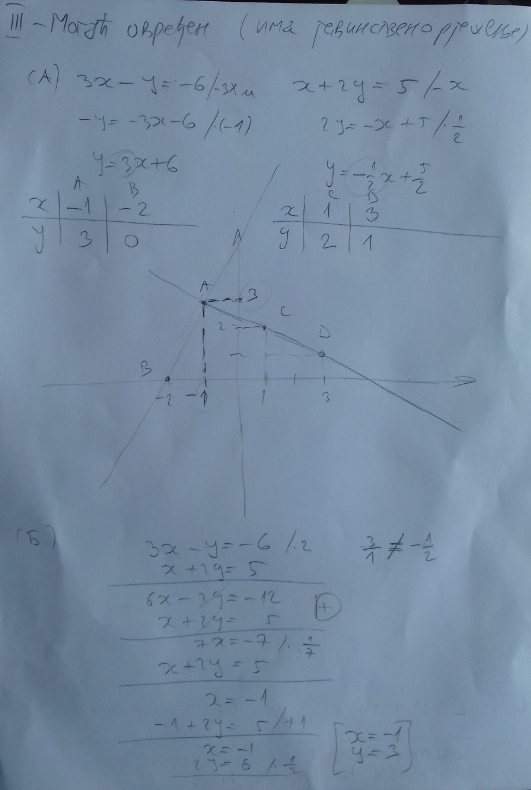